ГОЛОВНЕ УПРАВЛІННЯ ОСВІТИ ТА НАУКИХАРКІВСЬКОЇ ОБЛАСНОЇ ДЕРЖАВНОЇ АДМІНІСТРАЦІЇХАРКІВСЬКЕ ТЕРИТОРІАЛЬНЕ ВІДДІЛЕННЯМАЛОЇ АКАДЕМІЇ НАУК УКРАЇНИ
ВІДДІЛЕННЯ КОМП’ЮТЕРНИХ НАУК
СЕКЦІЯ МУЛЬТИМЕДІЙНІ СИСТЕМИ, НАВЧАЛЬНІ ТА ІГРОВІ ПРОГРАМИ
 
Використання Web-технологій в Медіаосвіті
Виконав Костенко Артем Валерійович
учень 10-А класу 
Харківської спеціалізованої 
школи І-ІІІ ступенів №85
Харківської міської ради 
Харківської області
Науковий керівник вчитель інформатики 
Харківської спеціалізованої школи І-ІІІ 
ступенів №85 Харківської міської ради
Харківської області 
Шкумат Наталя Миколаївна
м. Харків - 2012
Концепція впровадження медіаосвіти в Україні
Стрімкий розвиток у сучасному світі інформаційно-комунікаційних технологій та системи мас-медіа нагально потребує цілеспрямованої підготовки особистості до вмілого і безпечного користування ними. 
Медіа потужно й суперечливо впливають на освіту молодого покоління, часто перетворюючись на провідний чинник його соціалізації, стихійного соціального навчання.
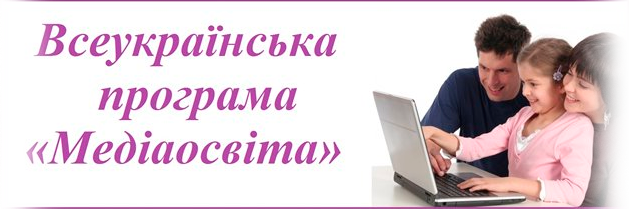 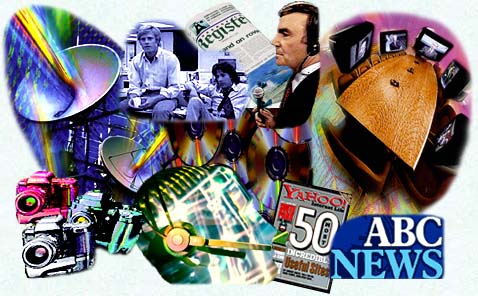 Чому саме Медіаосвіта?
Постає гостра потреба в розвитку медіа-освіти, одне з головних завдань якої полягає в запобіганні вразливості людини до медіа-насильства і медіа-маніпуляцій, втечі від реальності в лабіринти віртуального світу, поширенню медіа-залежностей. У багатьох країнах медіаосвіта функціонує як система, що стала невід’ємною частиною, з одного боку, загальноосвітньої підготовки молоді, з другого – масових інформаційних процесів.
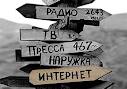 Актуальність дослідно-експериментальної роботи
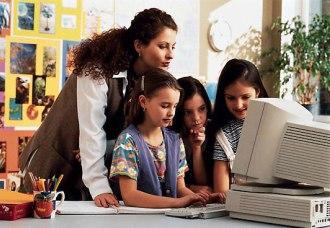 У багатьох країнах світу вже з початку 50-х надавалася велика увага розвитку медіа-грамотності, щоб підготувати нове покоління до життя в сучасних інформаційних умовах, до сприйняття різної інформації, навчити людину розуміти її, усвідомлювати наслідки її дії на психіку, опановувати засобами спілкування на основі невербальних форм комунікації за допомогою технічних засобів. Розроблена термінологія медіа, сформульовано поняття «медіаосвіта».
Головна сторінка сайту
Друга сторінка сайту
Як же створювався сайт?
Кожен з нас вже зараз може зробити свій внесок у розвиток Internet. Для цього досить створити свій Web-сайт і розмістити його в Мережі. Але як це зробити? Для цього необхідно вирішити наступні  задачі: 
 Ознайомитися з сучасними інтернет-технологіями, по можливості, використовувати їх у своїй розробці; 
 Вивчити програмний інструментарій, який застосовується для розробки і створення Web-сайтів; 
 Виявити і врахувати методи і способи подання на Web-сторінках різних видів інформації, що не перешкоджають їх доступності; 
 Ознайомитися з основними правилами і рекомендаціями з розробки і створення Web-сайтів та неухильно дотримуватися їх у своїй практиці; 
 Визначитися зі структурою Web-сторінок; 
 Вибрати стратегію розробки та створення Web-сайту.
Принципи гіпертекстової розмітки
Мова розмітки гіпертекстових сторінок (HTML - Hypertext Markup Language) представляє собою мову, розроблену спеціально для створення Web-документів. Вона визначає синтаксис і розміщення спеціальних інструкцій (тегів), які не виводяться на екран, але вказують браузеру, як відображати вміст документа. Вона також використовується для створення посилань на інші документи, локальні або мережні, наприклад, що знаходяться в мережі Інтернет. 
Кожен тег складається з імені, за яким може слідкувати список необов'язкових атрибутів, всі вони знаходяться всередині  дужок <>. Вміст дужок ніколи не виводиться у вікні браузера. Ім'я тега, як правило, представляє собою абревіатуру його функції, що полегшує його запам'ятовування. Атрибути є властивостями, які розширюють або уточнюють функцію тега. Як правило, ім'я і атрибути всередині тега не чутливі до регістру. 
Тег <BODY BGCOLOR=white> буде працювати так само, як
<body bgcolor=white>. 
Більшість тегів є контейнерами. Це означає, що у них
є початковий (що відкриває або стартовий) і кінцевий
(що закриває) теги.
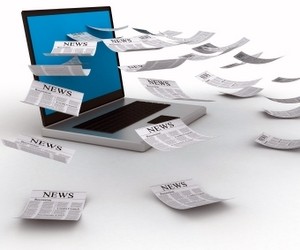 Застосування каскадних табличних стилів
Вперше каскадні таблиці стилів CSS були реалізовані в браузері Internet Explorer 3.0.

З моменту свого виникнення структура CSS була кілька разів
переглянута, до неї були додані нові елементи і видалені старі. Існують три рівні CSS. Це: 
 CSS 1 (перший рівень структури стильових шаблонів, остаточно затверджений 11 січня 1999).
 CSS 2 (другий рівень стильових конструкцій, початок обговорення якого датується травнем 1998 року).
 CSS 3 (третій рівень стильового оформлення електронних документів, прийнятий до обговорення 23 травня 2001 року. 

Перехід від одного рівня до іншого, в основному, супроводжувався деякими видозмінами у структурі й у правилах стильового оформлення, технологічними доповненнями, а також спробами систематизувати застосування CSS.
Дякую за увагу!
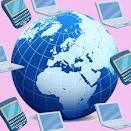